HORT 308
MEDICINAL AND AROMATIC PLANTS
Lemon
B.N Citrus limonFamily: Rutaceae
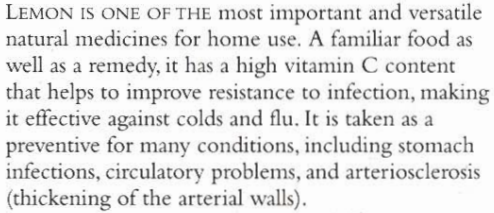 Habitat & Cultivation
Native to India

Now cultivated in Mediterranean and subtropical areas of the world
Key Constituents
Volatile Oil (2.5% of peel), limonene
Coumarins
Bioflavonoids
Vitamins A1, B1, B2, B3 and C (40-50mg/100g of fruit)
Mucilage
Key Actions
Antiseptic
Antirheumatic
Antibacterial
Antioxidant
Reduce fever
Traditional & Current Uses
Valuable Medicine (Whole Book)
Established properties: After digestion, alkaline effect and reduce acidity which cause rheumatism
Volatile Oil: Antiseptics and antibacterial
Strengthens inner lines if blood vessels
General tonic & food
Juice is good for cold, flu and chest infections, acne, athlete’s foot, stings, ringworms and sunburn
Parts Used
Fruit
Peel
Pith
Key Preparations
Juice

Essential Oil
Coleus
B.N Coleus forskohliiFamily:  Labiatae
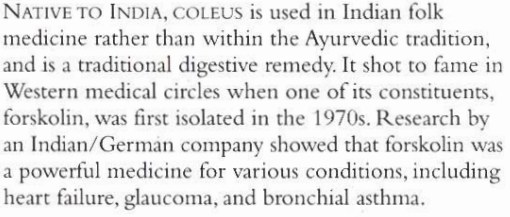 Habitat & Cultivation
Native to India
Grown at dry slopes of Indian plains & in foothills of Himalayas
Sri Lanka, Nepal and parts of Eastern Africa
In Gujarat India grown for pickles approximately 1000 tons harvested yearly
Key Constituents
Volatile Oil

Diterpenes (forskolin)
Key Actions
Lowers B.P
Antispasmodic
Dilates bronchioles
Dilates blood vessesl
Heart tonic
Traditional & Current Uses
Digestion Remedy: Gas , abdominal discomfort
Circulatory Remedy: Improves blood supply to brain
Respiratory problems
Glaucoma (excess pressure in eyes)
Parts Used
Leaves (Fresh & Dried)

Roots (Dried)
Key Preparations
Infusion

Decoction